Úvod do výuky češtiny jako druhého/cizího jazyka
Linda Doleží
ČEŠTINA JAKO DRUHÝ/CIZÍ JAZYK – DĚTI PŘEDŠKOLNÍ VĚK
Seidlová Málková, Smolík (2014)

Culture-fair testy?

Úroveň mateřského jazyka?

Diagnostika jazykových kompetencí u vícejazyčných mluvčích?
ČEŠTINA JAKO DRUHÝ/CIZÍ JAZYK – ZŠ/SŠ
Projekt Integrace dětí-cizinců do systému českých základních škol (Kostelecká, Jančařík, 2013, Vodičková, Kostelecká, 2016)

TEST 1 - Test pro žáky 1. stupně ZŠ (3. až 5. třída, 8–11 let)
Úrovně A1 a A2

TEST 2 - Test pro žáky 2. stupně (12–16 let)
Úrovně A1, A2 a B1
HODNOCENÍ ŽÁKŮ-CIZINCŮ NA ZŠ/SŠ
Žáci s nedostatečnou znalostí nebo bez dostatečné znalosti vyučovacího jazyka jsou od září 2016 díky novele školského zákona a prováděcího předpisu (vyhláška 27/2016 Sb. o vzdělávání žáků se speciálními vzdělávacími potřebami a žáků nadaných) považováni za žáky se speciálními vzdělávacími potřebami (SVP).

V nově nastaveném pětistupňovém systému podpůrných opatření se jazykové podpory žáků s OMJ týkají především opatření v druhém a třetím stupni podpory. V obou případech je nutné doporučení školského poradenského zařízení (ŠPZ). 

Více na www.inkluzivniskola.cz / www.msmt.cz
Přijímací zkoušky na SŠ – Jiroutová (2017)
ŽOMJ, kteří získali základní vzdělání na české ZŠ, nemají automaticky žádné úpravy podmínek přijímacích zkoušek

ŽOMJ, kteří nezískali základní vzdělání na české ZŠ:

"Osobám, které získaly předchozí vzdělání ve škole mimo území České republiky, se při přijímacím řízení ke vzdělávání ve středních a vyšších odborných školách promíjí na žádost přijímací zkouška z českého jazyka, pokud je součástí přijímací zkoušky. Znalost českého jazyka, která je nezbytná pro vzdělávání v daném oboru vzdělání, škola u těchto osob ověří rozhovorem." 
				(§ 20, odst. 4 školského zákona)
Maturita
Písemná část:

 slovníky (překladový, Slovník spisovné češtiny)
  navýšení času (slohová práce – 30 minut)

Didaktický test: 

 navýšení času o 15 minut

….pokud žáci-cizinci v ČR pobývají méně než 4 roky

„Obsah státních maturitních zkoušek nezohledňuje jiné občanství či příslušnost žáků k jiné národnosti, neboť jsou posuzováni a celkově hodnoceni stejně jako jejich středoškolští spolužáci českého původu“ (Škodová, Šindelářová 2013, str. 19).
Jiroutová (2017)
Od 1. 10. 2017 nově uzpůsobené podmínky pro:

„Osoby, které se vzdělávaly alespoň 4 roky v přecházejících 8 letech před příslušnou zkouškou ve škole mimo území České republiky“
				         (§ 20 odst. 4 školského zákona)
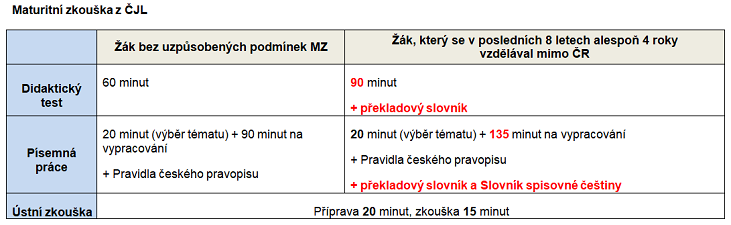 Certifikovaná zkouška (CCE UJOP)
Certifikovaná zkouška z češtiny pro mládež (UJOP)
A1 a A2 
SERRJ, EJP
Užitečné vokabuláře (A1, A2)
Certifikovaná zkouška (CCE UJOP)
Certifikovaná zkouška z češtiny jako cizího jazyka pro dospělé
od 16 let
úrovně A1, A2, B1, B2 a C1

může být podmínkou pro přijetí k vysokoškolskému studiu (úroveň A2–C1 podle konkrétní fakulty či ústavu, případně oboru)
Samostatná práce
http://katalogpo.upol.cz/metodika-identifikace-socialniho-znevyhodneni/3-vybrane-oblasti-pedagogicke-diagnostiky/3-1-diagnostika-deti-a-zaku-s-odlisnym-materskym-jazykem/

Integrace žáků cizinců do základních škol
https://cizinci.npi.cz/webinare/

Specifika hodnocení a klasifikace žáků s odlišným mateřským jazykem (06/2020)
https://cizinci.npi.cz/webinare/
23. 11. 2020 – přednáška nebude, místo ní v pátek 27. 11. 2020 od 13.00 Markéta SCHÜRZ POCHYLOVÁ (Čeština ve Vídni na každém kroku)

https://www.novinky.cz/zena/styl/clanek/proc-se-cizinci-s-cestinou-tak-perou-40321388

11. 2020 – Monika Klučková

7. 12. 2020 – Barbora Hrabalová